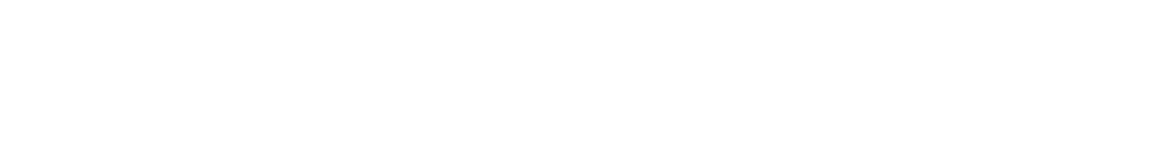 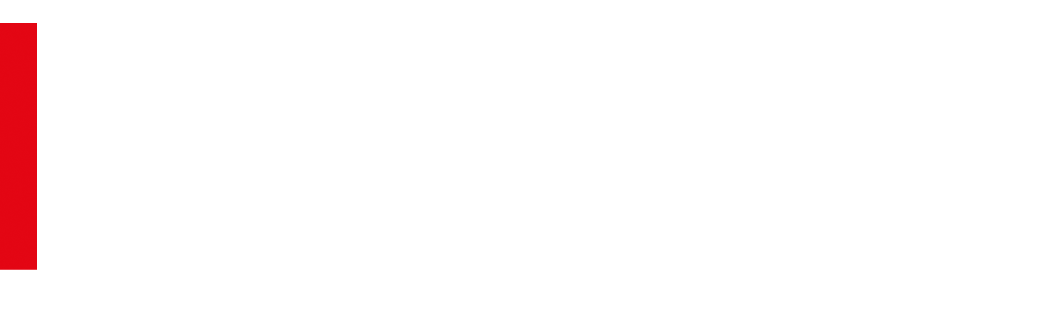 1
O N L I N E – S E M I N A R
RECHT
einfach
erklärt
Wettbewerbs-, Vertrags- und Arbeitsrecht

Referentinnen: Gülizar Cihan, Andrea Elbl, Iris Borrmann
© DSSV
2
WETTBEWERBSRECHT
Ihre Referentin:
Gülizar Cihan
© DSSV
3
WERBUNG
Was kann problematisch sein ?
Wen stört es?
Welche Konsequenzen drohen?
Besondere Problemfelder:
Sternchentexte
Streichpreise
© DSSV
4
WAS IST DAS PROBLEM?
Wettbewerbsverfälschende Handlungen sollen unterlassen werden
Mitbewerber dürfen nicht angegriffen werden – auch nicht indirekt
Irreführende Werbung muss dringend verhindert werden

Grundlage: UWG (Gesetz gegen den unlauteren Wettbewerb)
© DSSV
5
UWG SCHÜTZT
Verbraucher
Allgemeinheit
Mitbewerber

daher kann beispielsweise moralisch anstößige Werbung dennoch rechtmäßig sein
SAFT-KAMPAGNE
1
SAFT-KAMPAGNE
2
Links:
© DSSV
6
WER KANN ABMAHNEN?
Mitbewerber
Allgemeinheit und damit auch Verbraucher über:
Wettbewerbsverbände
Wirtschaftsverbände
Verbraucherverbände
IHK und Handwerksorganisationen

Der Verbraucher selbst NICHT -> Überwachung des Wettbewerbs ist nicht Aufgabe des Verbrauchers
© DSSV
7
ABMAHNUNG ERHALTEN – UND JETZT?
Wer ist Absender - real oder fake ?
Vorwurf
Kosten
Unterlassungserklärung
© DSSV
8
WIE TEUER KANN ES WERDEN?
Verbände ca. 400-500 Euro
ANDERS: Mitbewerber – RA-Kosten bei einigen tausend Euro

UND:

Wenn Unterlassungserklärung nicht unterzeichnet wird
ohne weitere Ankündigung Gerichtsverfahren möglich - einige tausend Euro
Verstoß nach Abgabe der Unterlassungserklärung
ebenfalls einige tausend Euro
© DSSV
9
STERNCHENTEXT
Unzulässige Gesamtpreisangaben verstoßen gegen §3 Abs. 1 i.V.m. §2 Ziff. 3 Preisangabenverordnung (PAngV) und gegen §5a Abs. 1 i.V.m. §5b Abs. 1 Ziff. 3 UWG

Sämtliche obligatorischen Preisbestandteile sind in den Gesamtpreis mit einzubeziehen
Grund: 
Vergleichbarkeit
Vermeidung Wettbewerbsverzerrung
Vermeidung Täuschung
© DSSV
10
© DSSV
11
STREICHPREISE
Hohes Irreführungspotenzial durch Abbildung des „alten“ Preises, Streichung und Nennung des neuen, günstigeren Preises

KEIN Verstoß gegen § 5 Abs. 1 und Abs. 2 Nr. 2 UWG, § 11 Abs. 1 Preisangabenverordnung, wenn:
der durchgestrichene Altpreis  der niedrigste Preis ist, der innerhalb der letzten 30 Tage vor der Preisermäßigung angewendet wurde
UND:
nur unter deutlicher Nennung der Bezugsgröße des Preises geworben wird (z.B. monatlicher Beitrag)
© DSSV
12
13
FITNESSSTUDIOVERTRAGSRECHT
Ihre Referentin:
Andrea Elbl
© DSSV
14
DAS WIDERRUFSRECHT
Wann besteht ein Widerrufsrecht? 

Welche besonderen Konstellationen gibt es:
Abschluss außerhalb von Geschäftsräumen (früher: sog. „Haustürgeschäft“)
Abschluss über Fernabsatz, z. B. Internet, Telefon
Abschluss über das Internet nach vorangegangenem Probetraining??
(analog BGH, Urteil vom 27.02.2018, Az. Xl ZR 160/17) Das Gesetz schreibt vor, dass der Vertrag unter „ausschließlicher Verwendung von Fernkommunikationsmitteln" zustande kommen muss – der BGH hat hier auch die Vertragsanbahnung in die Betrachtung mit einbezogen und einen Fernabsatzvertrag bei persönlichem Kontakt zwischen Kunde und Unternehmen in der Vertragsanbahnung verneint.
Abschluss im Studio, aber dort über PC?
© DSSV
15
WIDERRUFSFRIST
Wie lange kann widerrufen werden?
14 Tage ab Vertragsschluss

Wenn aber die Widerrufsbelehrung fehlt?
1 Jahr und 2 Wochen ab Vertragsschluss
© DSSV
16
Muss im Falle eines korrekten Widerrufs der Erstattungsbetrag verzinst werden?
Und wenn ja, ab wann und wie hoch?

Wann ist der Erstattungsbetrag fällig?
Innerhalb von 14 Tagen nach Zugang der Widerrufserklärung

Verzinsung:
Ab Verzug, d. h. nach fruchtlosem Ablauf der 14 Tage: Verzugszinsen in Höhe von 5 Prozentpunkten über dem Basiszinssatz 
Aktuell: Basiszinssatz beträgt seit dem 1. Januar 2023 1,62%.
5% über dem Basiszinssatz sind daher 6,62%.
© DSSV
17
TRAININGSBEGINN VOR ENDE DER WIDERRUFSFRIST
Szenario: Sofortiger Trainingsbeginn, also bereits während der 2-wöchigen Widerrufszeit, dann wird kurz vor Ablauf der 14 Tage widerrufen.

Folge: Wenn nicht anders geregelt, müssen alle Zahlungen erstattet werden.

Lösung: § 357a BGB!
© DSSV
18
§ 357a Abs. 2 BGB
(2) Der Verbraucher hat Wertersatz für die bis zum Widerruf erbrachten Dienstleistungen, für die der Vertrag die Zahlung eines Preises vorsieht..... zu leisten, wenn

der Verbraucher von dem Unternehmer ausdrücklich verlangt hat, dass mit der Leistung vor Ablauf der Widerrufsfrist begonnen werden soll,
bei einem außerhalb von Geschäftsräumen geschlossenen Vertrag der Verbraucher das Verlangen nach Nummer 1 auf einem dauerhaften Datenträger übermittelt hat und
der Unternehmer den Verbraucher nach Artikel 246a § 1 Absatz 2 Satz 1 Nummer 1 und 3 des Einführungsgesetzes zum Bürgerlichen Gesetzbuche ordnungsgemäß informiert hat.

Bei der Berechnung des Wertersatzes ist der vereinbarte Gesamtpreis zu Grunde zu legen....
© DSSV
19
ERKLÄRUNG DES VERBRAUCHERS
(ggf. der Widerrufsbelehrung anklickbar voranstellen):

Ich verlange ausdrücklich, dass Sie vor Ende der Widerrufsfrist mit der Ausführung der beauftragten Dienstleistung beginnen (§ 357a Abs. 2 BGB): 
◌Ja      ◌ Nein   (Hier müssen Kästchen zum Ankreuzen vor das JA bzw. Nein)
© DSSV
20
BEITRAGSANPASSUNG
Praktische Umsetzung:

8 Wochen Vorlauf
Nicht nur auf Kostensteigerung beziehen, auch Mehrwert darstellen
Aktive Zustimmung einholen!
Kein Aushang, sondern Anschreiben/individuelle Mail
© DSSV
21
Was kann ich machen, wenn das Mitglied schweigt bzw. der Erhöhung nicht zustimmt?
© DSSV
22
GESETZ FÜR FAIRE VERBRAUCHERVERTRÄGE
Seit wann?
Was regelt es?

Laufzeiten, Kündigungsfristen, Kündigungsbutton
© DSSV
23
GESETZ FÜR FAIRE VERBRAUCHERVERTRÄGE
Thema „Rückwirkung“
Kündigungsbutton: Ja!
Laufzeiten und Kündigungsfristen: Nein!

Einschlägig ist Art. 229 des EGBGB, § 60: Übergangsvorschrift zum Gesetz für faire Verbraucherverträge:
„…… Auf ein Schuldverhältnis, das vor dem 1. März 2022 entstanden ist, ist § 309 des Bürgerlichen Gesetzbuchs in der bis zu diesem Tag geltenden Fassung anzuwenden…….“
In § 309 Nr. 9 BGB sind die maximal zulässigen Laufzeiten und Kündigungsfristen geregelt; bis zum 28.02.2022 durfte eine maximale Erstlaufzeit von 2 Jahren, eine maximale jeweilige Verlängerung von weiteren 12 Monaten und eine maximale Kündigungsfrist von 3 Monaten vereinbart werden.
© DSSV
24
Was heißt genau „Stillschweigende Verlängerung auf unbestimmte Zeit“?
© DSSV
25
GESETZ FÜR FAIRE VERBRAUCHERVERTRÄGE
Wie geht das mit der Kündigungsfrist in der Verlängerung auf unbestimmte Zeit?

„jederzeit mit Frist von höchstens einem Monat“?

Sog. Vorwärtsfrist
Jederzeit!
Berechnung (ab Zugang im Studio, kalendarisch....nicht automatisch zum Ende eines Monats)
© DSSV
26
EXKURS: FRISTEN
1. Berechnung sog. „Rückwärtsfristen“
gesetzlich nicht explizit geregelt

Beispiel:
Ende der Laufzeit: 15.07.2023, 3 Monate Kündigungsfrist zum Ende der Laufzeit
„Fristbeginn“: 15.07.2023, 24 Uhr
3-Monatsfrist endet analog § 188 Abs. 2, 2. Fall BGB mit Beginn des Tages, der dem Tag rückwärts gerechnet "vorangeht", welcher durch seine Zahl dem Anfangstag entspricht
der „vorangegangene“ Tag ist der 16.04.2023 (rückwärts gesehen)
Fristende daher am 16.04.2023, 0 Uhr
Kündigung muss bis zum 15.04.2023, 23.59 Uhr eingegangen sein
© DSSV
27
EXKURS: FRISTEN
2. Mitglied kündigt zu spät, Vertrag verlängert sich gerade auf unbestimmte Zeit, Kündigung geht aber noch vor Beginn dieser Verlängerung ein: Zu wann wirkt sie?
© DSSV
28
PRAKTISCHE FRAGEN: RUHEZEITEN
In Erstlaufzeit, beitragsfrei/beitragspflichtig, Verschiebung Laufzeitende und Kündigungsfrist, gesonderte Vereinbarung

In verlängerter Laufzeit auf unbestimmte Zeit....
© DSSV
29
30
ARBEITSRECHT
Ihre Referentin:
Iris Borrmann
© DSSV
31
URLAUB
Urlaubsanspruch gem. § 7 BUrlG

4 Wochen

Für alle Arbeitsverhältnisse, auch für 520€-Beschäftigungen
© DSSV
32
URLAUB
Änderung des Urlaubsanspruches in Folge einer Entscheidung des EuGH am 6.11.2018

Ausschlussfrist und Verjährung

Hinweispflicht des Arbeitgebers

Urlaubsabgeltung nach Beendigung des Arbeitsverhältnisses
© DSSV
33
URLAUB
Wann ist der Anspruch verjährt?
Grundsätzlich unterliegen Urlaubsansprüche einer dreijährigen Verjährungsfrist;
Beginn: mit Ablauf des betreffenden Urlaubsjahres
© DSSV
34
URLAUB
Die 3-jährige Verjährungsfrist beginnt:
Am Ende des Kalenderjahres, in dem der Arbeitgeber seinen Arbeitnehmer über seinen
konkreten Urlaubsanspruch und
die Verfallsfrist
belehrt hat und der Arbeitnehmer ihn aus freien Stücken nicht genommen hat.
© DSSV
35
URLAUB
Der Urlaubsanspruch erlischt…
…wenn der Arbeitnehmer in einem Urlaubsjahr tatsächlich gearbeitet hat, bevor er aus gesundheitlichen Gründen an der Inanspruchnahme des Urlaubs gehindert war.

…nach Ablauf des Übertragungszeitraumes von 15 Monaten, wenn der Arbeitgeber den Mitarbeiter „in die Lage versetzt hat“, seinen Urlaub in Anspruch zu nehmen.
© DSSV
36
URLAUB
Umkehrschluss: wenn der Arbeitnehmer in dem Urlaubsjahr nicht gearbeitet hat, erlischt der Urlaubsanspruch

Das gilt insbesondere, wenn der Arbeitnehmer während mehrerer Bezugszeiträume in Folge arbeitsunfähig ist.
© DSSV
37
URLAUB
Wann hat der Arbeitgeber seiner Hinweispflicht genügt?

Der Arbeitnehmer ist über seinen konkreten Urlaubsanspruch belehrt worden.

Beispiel:
Sie haben im Jahr 2023 einen Urlaubsanspruch von 22 Arbeitstagen. Dieser setzt sich zusammen aus Ihrem vertraglichen Urlaubsanspruch von 20 Tagen und einem Resturlaubsanspruch aus dem letzten Jahr i.H.v. 2 Tagen.
© DSSV
38
URLAUB
Der Arbeitnehmer ist über die Verfallsfristen belehrt worden.

Beispiel:
Der Urlaubsanspruch verfällt, wenn er nicht bis zum 31.12.2023 in Anspruch genommen worden ist. Bitte reichen Sie rechtzeitig Ihren Urlaubsantrag ein.
© DSSV
39
URLAUB
Tipp:
Schreiben Sie den Mitarbeiter bereits Anfang des Jahres individuell an (schriftlich oder in Textform).

Ein Rundschreiben an alle Mitarbeiter, in dem sie auf die rechtzeitige Inanspruchnahme ihres Urlaubs hingewiesen werden, reicht nicht aus.
© DSSV
40
URLAUB
Sonderfall: Hinweispflicht bei Langzeiterkrankten
Auch hier muss der Arbeitgeber den Mitarbeiter rechtzeitig in die Lage versetzt haben, seinen Urlaubsanspruch vor Beginn der Arbeitsunfähigkeit oder Erwerbsunfähigkeit zu nehmen; auch das spricht für einen Hinweis direkt zu Beginn des Jahres.
© DSSV
41
URLAUB
Zahlung des Urlaubsabgeltungsanspruches

Nicht genommener Urlaubsanspruch ist nach Beendigung des Arbeitsverhältnisses abzugelten (auszuzahlen)
Wenn er nicht verjährt oder verfallen ist
Verjährung tritt 3 Jahre nach Ausscheiden des Mitarbeiters ein (Frist beginnt erst mit dem Ende des Jahres, in dem der Mitarbeiter ausscheidet).
Nach Beendigung des Arbeitsverhältnisses gibt es keine Hinweispflicht des Arbeitgebers.
Kann ggf. auch bei einer vertraglichen Ausschlussfrist verfallen (entschieden bislang nur für tarifliche Ausschlussfristen).
© DSSV
42
ARBEITSZEITERFASSUNG
EuGH-Verpflichtung schon seit Mai 2019

BAG-Bestätigung im September 2022

Noch nicht gesetzlich geregelt; seit dem 18.4.2023 liegt ein Arbeitsentwurf eines neuen Arbeitszeitgesetzes vor

Bis es zu einer gesetzlichen Regelung kommt, ist das BAG-Urteil bindend.
© DSSV
43
ARBEITSZEITERFASSUNG
Aktuelle Verpflichtungen der Arbeitszeiterfassung:

Der Europäische Gerichtshof (EuGH) hat Arbeitgeber bereits mit einem Urteil von Mai 2019 verpflichtet, die volle Arbeitszeit ihrer Beschäftigten systematisch zu erfassen. 
Im Anschluss hat das Bundesarbeitsgericht (BAG) im September 2022 (Az. 1 ABR 22/21), festgestellt, dass in Deutschland die gesamte Arbeitszeit der Arbeitnehmerinnen und Arbeitnehmer aufzuzeichnen ist. Arbeitgeber sind verpflichtet, ein System einzuführen, mit dem die von den Arbeitnehmern geleistete Arbeitszeit erfasst werden kann.
© DSSV
44
ARBEITSZEITERFASSUNG
Entwurf eines Gesetzes zur Arbeitszeiterfassung (18.4.2023)
Laut dem Gesetzentwurf soll der Arbeitgeber dazu verpflichtet werden, Beginn, Ende und Dauer der täglichen Arbeitszeit der Arbeitnehmerinnen und Arbeitnehmer jeweils am Tag der Arbeitsleistung elektronisch aufzuzeichnen
© DSSV
45
ARBEITSZEITERFASSUNG
Aktuelle Verpflichtungen:

Grundlage ist die Entscheidung des BAG:
Die Arbeitszeitaufzeichnungen sind danach nicht an eine bestimmte Form gebunden und können sowohl elektronisch als auch schriftlich geführt werden. Lediglich Beginn, Ende und Dauer der täglichen Arbeitszeit sind zu erfassen.
Konkret bedeutet dies, dass die genaue Uhrzeit des Anfangs und des Endes der Arbeit notiert werden müssen. 
Eine pauschale Notiz, dass ein Beschäftigter acht Stunden gearbeitet und 30 Minuten Pause gemacht hat, reicht nicht aus!
© DSSV
46
ARBEITSZEITERFASSUNG
Geltung der BAG-Entscheidung:

AB SOFORT!!

Möglichkeit der betrieblichen Erfassung und der Dokumentation durch die Mitarbeiter; sie kann vom Arbeitgeber auf diese delegiert werden. 
Schriftlich, in Textform, digital – das ist alles Vereinbarungssache.
© DSSV
47
ARBEITSZEITERFASSUNG
Arbeitgeber muss  Vorgaben machen, wie z.B. ein Dokument vorbereiten, in das die Beschäftigten ihre Arbeitszeiten eintragen können.

Arbeitgeber muss kontrollieren, dass die Arbeitszeiten dokumentiert werden. 

Arbeitgeber darf sich nicht darauf verlassen, dass alle Arbeitszeiten korrekt eingetragen wurden.

Arbeitgeber muss dies zumindest stichpunktweise überprüfen.
© DSSV
48
ARBEITSZEITERFASSUNG
Ab welchem Moment ist Mehrarbeit zu zahlen?

15 Min?

30 Min?

5 Min?

1 Min?
Was sagen Sie?
© DSSV
49
ARBEITSZEITERFASSUNG
Fall: Ein Mitarbeiter eines Callcenters hatte geklagt, weil die Arbeitgeberin ihm die Vorbereitungszeit (Hochfahren Computer, Anmeldungen und Programmöffnungen) nicht als Arbeitszeit anerkennen wollte. 

Dem Kläger mussten 9 Minuten und 20 Sekunden an 259 Arbeitstagen (39 Stunden und 43 Minuten) gutgeschrieben werden.
© DSSV
50
ARBEITSZEITERFASSUNG
Mögliche neue Rechtslage:
Entwurf eines Gesetzes zur Arbeitszeiterfassung (18.4.2023)
© DSSV
51
ARBEITSZEITERFASSUNG
§ 16 Abs. 2 ArbZG wird dahingehend geändert, dass generell Beginn, Ende und Dauer der täglichen Arbeitszeit der Arbeitnehmer am Tag der Arbeitsleistung elektronisch aufzuzeichnen sind. 
Aufbewahrungsfrist: 2 Jahre

Es wird klargestellt, dass der Arbeitgeber die Aufzeichnung auf die Arbeitnehmer "delegieren" kann

Der Arbeitnehmer kann eine Information über die aufgezeichneten Arbeitszeiten verlangen. Der Arbeitgeber muss ggf. eine Kopie der Aufzeichnung zur Verfügung stellen.
© DSSV
52
ARBEITSZEITERFASSUNG
Übergangsfrist: 1 Jahr nach Inkrafttreten des Gesetzes

Für Arbeitgeber mit weniger als 250 Arbeitnehmern muss die elektronische Dokumentation erst 2 Jahre nach Inkrafttreten des Gesetzes erfolgen (bis dahin ist die schriftliche Aufzeichnung möglich)

Arbeitgeber mit weniger als 50 Arbeitnehmern : 5 Jahre nach Inkrafttreten

Arbeitgeber mit bis zu 10 Arbeitnehmern können dauerhaft von der Vorgabe der elektronischen Arbeitszeiten abweichen.
© DSSV
53
ARBEITSZEITERFASSUNG
Was ist nach Auffassung des BMAS eine elektronische Aufzeichnung?
„Eine bestimmte Art der elektronischen Aufzeichnung wird nicht vorgeschrieben. Neben den bereits gebräuchlichen Zeiterfassungsgeräten kommen auch andere Formen der elektronischen Aufzeichnung mit Hilfe von elektronischen Anwendungen wie Apps auf einem Mobiltelefon oder die Nutzung herkömmlicher Tabellenkalkulationsprogramme in Betracht.“
© DSSV
54
ARBEITSZEITERFASSUNG
„Möglich ist auch eine kollektive Arbeitszeiterfassung durch die Nutzung und Auswertung elektronischer Schichtpläne. Dies gilt unter der Voraussetzung, dass sich aus dem Schichtplan für die einzelne Arbeitnehmerin und den einzelnen Arbeitnehmer Beginn, Ende und Dauer der täglichen Arbeitszeit ableiten lassen und Abweichungen von den im Schichtplan festgelegten Arbeitszeiten, z. B. Urlaub, Fehlzeiten und zusätzliche Arbeitszeiten, gesondert elektronisch erfasst werden.“
© DSSV
55
56
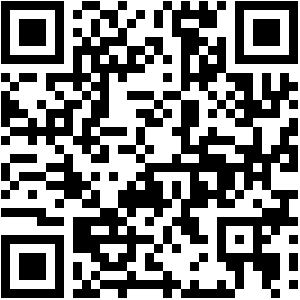 57
WEITERE ANLIEGEN?
Wir helfen Ihnen sehr gerne!
Tel.: 040 766 24 00

Mail: jurist@dssv.de
© DSSV